Selling your skills - map
Selling Your Skills – Effective Career Conversations
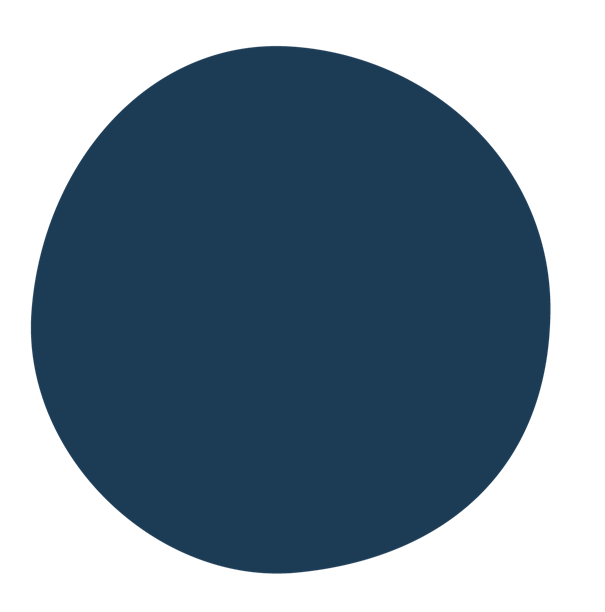 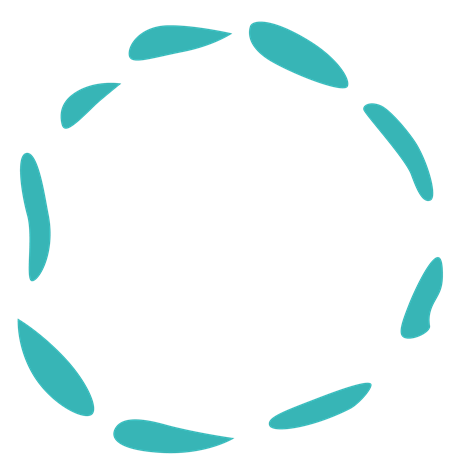 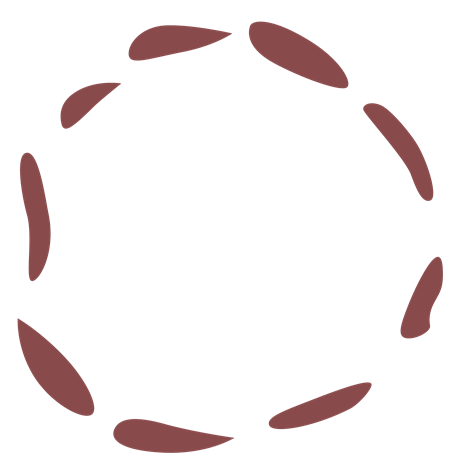 WORKSHOP with Burawa's
 Careers Advisor (optional)
WORKSHEET 2:
Get Over Imposter Syndrome
TRANSFERABLE SKILLS CHECKLIST:
Take some time to consider your skills
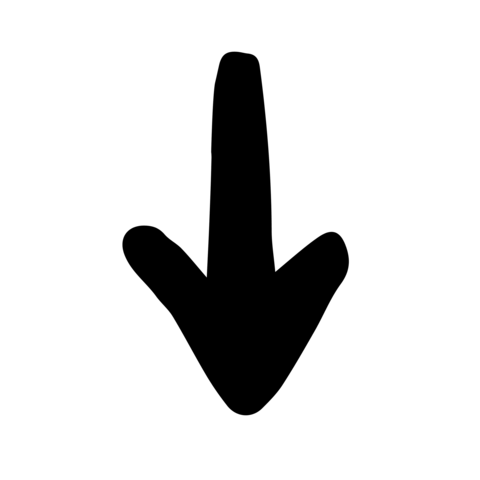 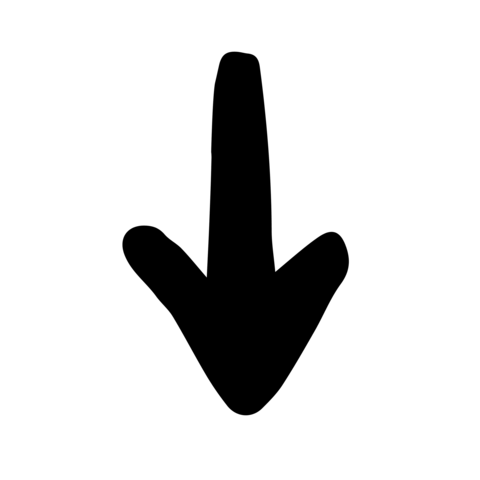 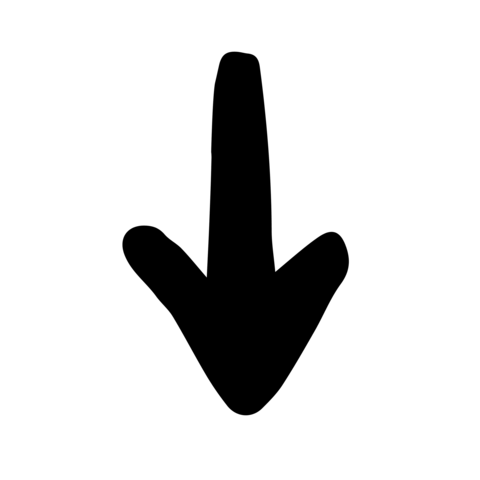 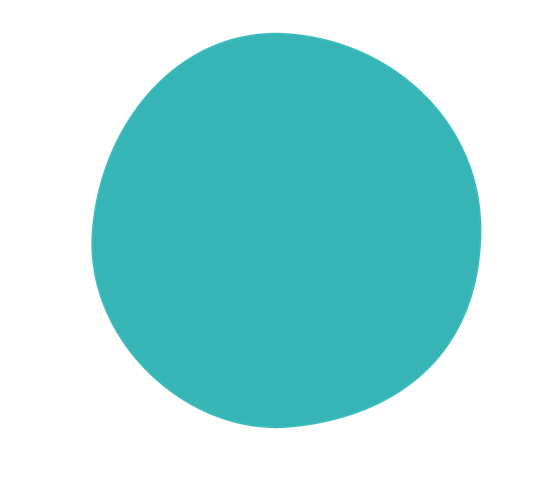 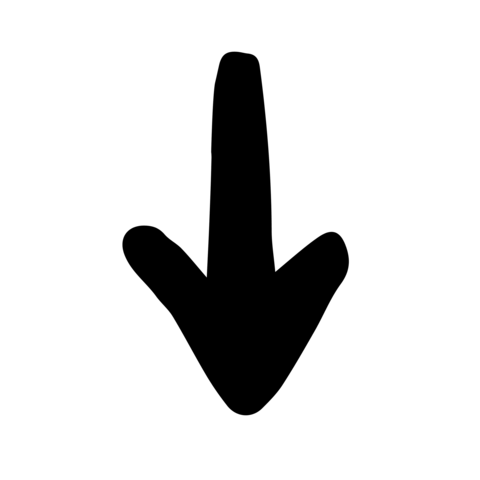 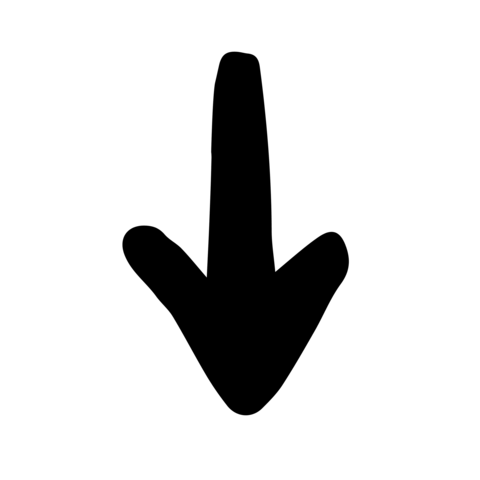 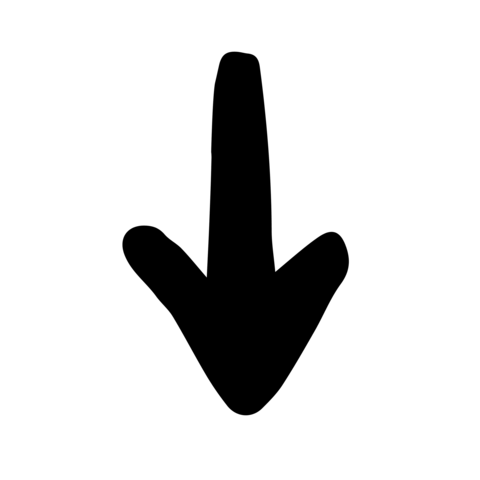 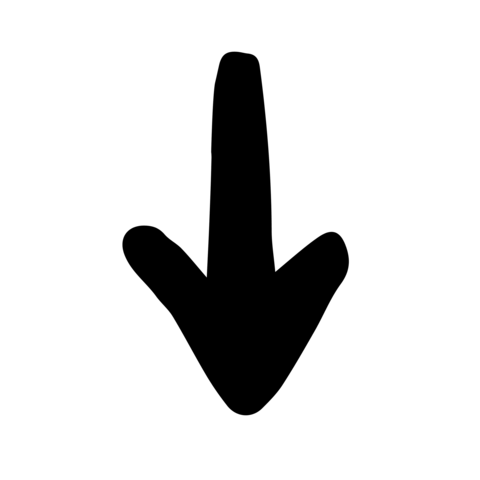 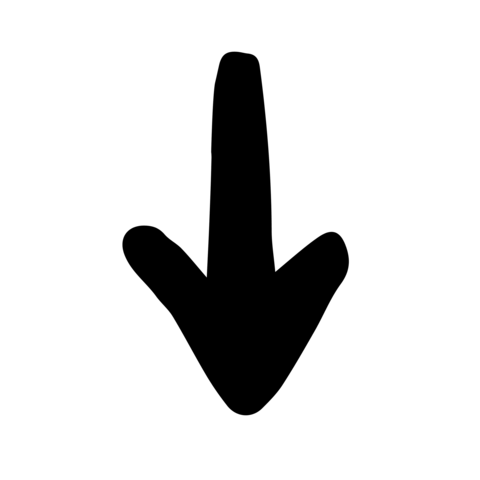 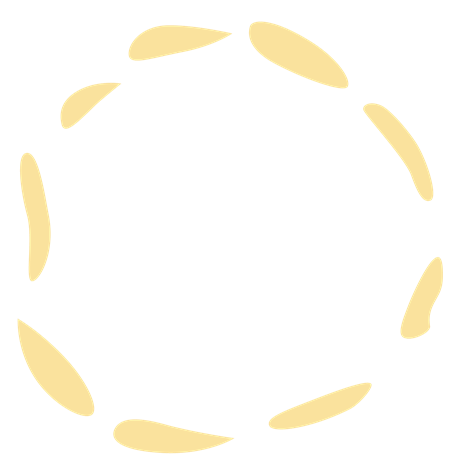 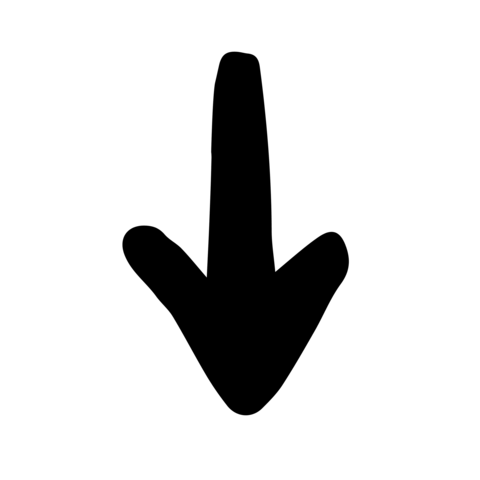 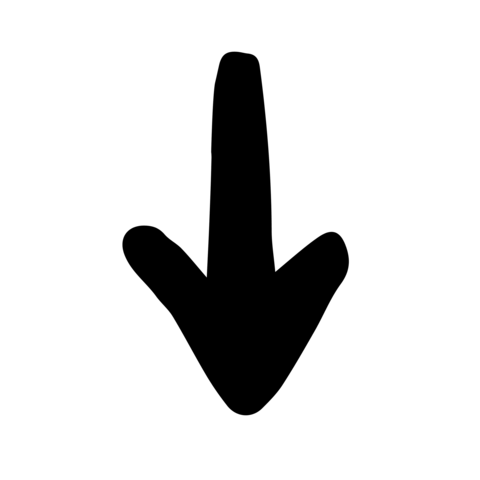 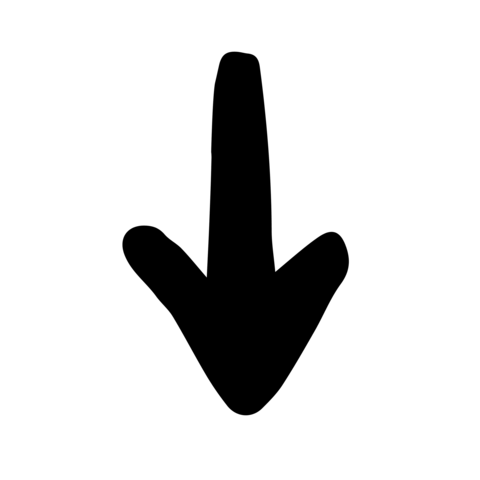 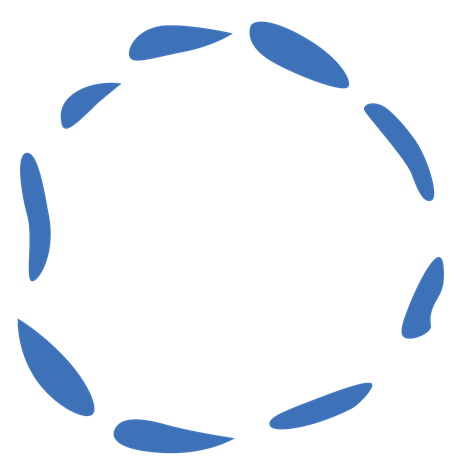 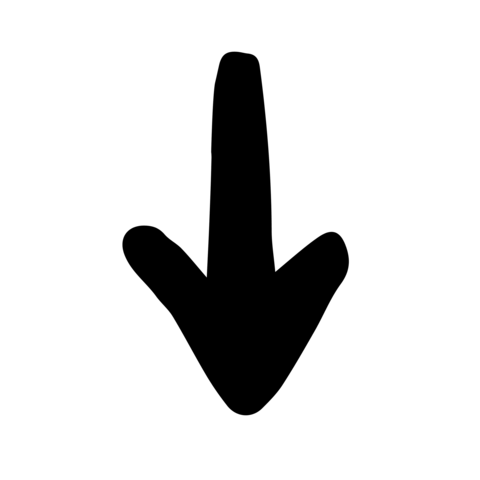 CHECKLIST:
Are You Ready?
WATCH VIDEO:
What is Imposter Syndrome and How Can You Combat It?
WORKSHEET 1:
Build Your Career Stories